Extracting Functions fromBoolean Relations
Jordi CortadellaUniversitat Politècnica de Catalunya
Boolean relation: example
a
b
c
f
0101010
00001111
00110011
01010101
a
?
b
x
c
f
?
a
y
b
z
c
?
a
c
b
4/1/2019
Extracting functions from BRs
2
[Speaker Notes: Example of Boolean relation to do a MUX-based decomposition.
It shows several decompositions]
Boolean relation: example
a
?
b
x
c
f
?
y
b
z
c
?
a
c
b
x y z
a
b
c
f
0101010
00001111
00110011
01010101
a
4/1/2019
Extracting functions from BRs
3
Boolean relation: example
0
0
x y z
a
b
c
f
0101010
00001111
00110011
01010101
x
0

y
z
4/1/2019
Extracting functions from BRs
4
Boolean relation: example
0
0
x y z
a
b
c
f
0101010
00001111
00110011
01010101
00

00

00


00
x
0

y
z
4/1/2019
Extracting functions from BRs
5
Boolean relation: example
0
1
x y z
a
b
c
f
0101010
00001111
00110011
01010101
00

00

00


00

x
0
y
z
4/1/2019
Extracting functions from BRs
6
Boolean relation: example
0
1
x y z
a
b
c
f
0101010
00001111
00110011
01010101
00 | 01

00 | 01

00 | 01


00 | 01

x
0
y
z
4/1/2019
Extracting functions from BRs
7
Boolean relation: example
1
0
x y z
a
b
c
f
0101010
00001111
00110011
01010101
00 | 01

00 | 01

00 | 01


00 | 01
x
1

y
z
4/1/2019
Extracting functions from BRs
8
Boolean relation: example
1
0
x y z
a
b
c
f
0101010
00001111
00110011
01010101
00 | 01
10
00 | 01
10
00 | 01

10
00 | 01
x
1

y
z
4/1/2019
Extracting functions from BRs
9
Boolean relation: example
1
1
x y z
a
b
c
f
0101010
00001111
00110011
01010101
00 | 01
10
00 | 01
10
00 | 01

10
00 | 01

x
1
y
z
4/1/2019
Extracting functions from BRs
10
Boolean relation: example
1
1
x y z
a
b
c
f
0101010
00001111
00110011
01010101
00 | 01
10 | 11
00 | 01
10 | 11
00 | 01

10 | 11
00 | 01

x
1
y
z
4/1/2019
Extracting functions from BRs
11
Boolean relation: example



x y z
a
b
c
f
0101010
00001111
00110011
01010101
00 | 01
10 | 11
00 | 01
10 | 11
00 | 01

10 | 11
00 | 01
x

y
z
4/1/2019
Extracting functions from BRs
12
Boolean relation: example



x y z
a
b
c
f
0101010
00001111
00110011
01010101
00 | 01
10 | 11
00 | 01
10 | 11
00 | 01
  
10 | 11
00 | 01
x

y
z
4/1/2019
Extracting functions from BRs
13
Boolean relation: example
a
?
b
x
c
f
?
y
b
z
c
?
a
c
b
x y z
a
b
c
00001111
00110011
01010101
00 | 01
10 | 11
00 | 01
10 | 11
00 | 01
  
10 | 11
00 | 01
a
4/1/2019
Extracting functions from BRs
14
Boolean relation: example
a
x
x
c
f
f
f
c
y
y
b
z
z
b
x
a
a
a
b
y
z
c
x y z
a
b
c
00001111
00110011
01010101
00 | 01
10 | 11
00 | 01
10 | 11
00 | 01
  
10 | 11
00 | 01
4/1/2019
Extracting functions from BRs
15
[Speaker Notes: Many solutions are possible. We want to find the one with minimum cost.
This is the problem of solving a Boolean relation]
BR: characteristic function
4/1/2019
Extracting functions from BRs
16
Solving a Boolean Relation
4/1/2019
Extracting functions from BRs
17
Solving a Boolean Relation
4/1/2019
Extracting functions from BRs
18
Exact 2-level solvers
The concept of prime must be redefined

F. Somenzi and  R.K. Brayton (1989)
Method similar to Quine-McCluskey
Extension of primes to c-primes 


S. Jeong and F. Somenzi (1992)
Formulate the problem as a Binate Covering Problem
4/1/2019
Extracting functions from BRs
19
Heuristic 2-level solvers
Based on ESPRESSO:
A. Ghosh, S. Devadas and A. R. Newton (1992)
Y. Watanabe and R. K. Brayton (1993)
GYOCRO
	x:=Initial Solution;
	do
		REDUCE(x);
		EXPAND(x);
		IRREDUNDANT(x);
	while  x is improved;
4/1/2019
Extracting functions from BRs
20
Modern approaches
Jie-Hong R. Jiang, Hsuan-Po Lin and Wei-Lun Hung, Interpolating Functions from Large Boolean Relations,ICCAD 2009.

David Bañeres, Jordi Cortadella, and Mike Kishinevsky,A Recursive Paradigm to Solve Boolean Relations,DAC 2004.
x  y
x  y
x  y
a b
a b
a b
10    
11 
1 

10 
11 
01 
   10
10
00 | 11
1
1 | 1
00
01
10
11
00
01
10
11
00
01
10
11
Subclasses of Boolean Relations
General
Boolean
Relations
Incompletely
Specified
Functions
Completely
Specified
Functions
We have efficient ISF solvers
4/1/2019
Extracting functions from BRs
22
ISF solvers
exact, expensive
Quine-McCluskey (SOP, exact)

Scherzo (SOP, ZDDs)

Espresso (SOP, heuristic)

Minato-Morreale (BDDs)

Craig Interpolation (AIG, SAT)
DC
Off
On
inexpensive, inexact
4/1/2019
Extracting functions from BRs
23
Example
Decouplingindividualfunctions
4/1/2019
Extracting functions from BRs
24
Decoupling the outputs
Decouplingindividualfunctions
Easy implementation with BDDs or AIGs
4/1/2019
Extracting functions from BRs
25
Decoupling the outputs
Decouplingindividualfunctions
4/1/2019
Extracting functions from BRs
26
ICCAD 2009: Reduce and substitute
ISF solver(interpolation)
4/1/2019
Extracting functions from BRs
27
ICCAD 2009: Reduce and substitute
The final result depends onthe order of the reductions
4/1/2019
Extracting functions from BRs
28
00
01
10
11
00
01
10
11
x y
a b
Boolean relation
4/1/2019
Extracting functions from BRs
29
00
01
10
11
00
01
10
11
4/1/2019
Extracting functions from BRs
00
01
10
11
00
01
10
11
4/1/2019
Extracting functions from BRs
00
01
10
11
00
01
10
11
00
01
10
11
00
01
10
11
00
01
10
11
00
01
10
11
0110
0111
00
01
10
11
00
01
10
11
00
01
10
11
00
01
10
11
00
01
10
11
00
01
10
11
00
01
10
11
00
01
10
11
00
01
10
11
00
01
10
11
00
01
10
11
00
01
10
11
00
01
10
11
00
01
10
11
00
01
10
11
00
01
10
11
00
01
10
11
00
01
10
11
00
01
10
11
00
01
10
11
00
01
10
11
00
01
10
11
00
01
10
11
00
01
10
11
00
01
10
11
00
01
10
11
00
01
10
11
00
01
10
11

Semi-lattice
Functions
4/1/2019
Extracting functions from BRs
[Speaker Notes: Explain the semi-lattice of BRs, with functions at the bottom]
Maximum
flexibility
Less
flexibility
Functions
4/1/2019
Extracting functions from BRs
[Speaker Notes: More on the lattice of ALL the Boolean relations]
Optimum-cost
function
4/1/2019
Extracting functions from BRs
[Speaker Notes: A preliminary idea of our approach: find successive constraints that lead to a function]
Functions
Number of
inputs
Number of
outputs
Size of the semi-lattice
4/1/2019
Extracting functions from BRs
[Speaker Notes: Size of the lattice. It shows that we cannot use brute-force approaches]
Incompletely specified functions
Shortcut: use ISF minimizers !
(ESPRESSO, Minato-Morreale, Scherzo)
4/1/2019
Extracting functions from BRs
[Speaker Notes: Some BRs are ISFs. For this case, we can use directly 2-level minimizers]
x y
a b
10
00 | 11
1
01 | 10
00
01
10
11
10
00
1
01 | 10
10
11
1
01 | 10
10
00
11
01 | 10
10
00
01
01 | 10
10
11
01
01 | 10
10
11
11
01 | 10
10
00
01
01
10
00
01
10
10
00
11
01
10
00
11
10
10
11
01
01
10
11
01
10
10
11
11
01
10
11
11
10
4/1/2019
Extracting functions from BRs
The recursive approach(DAC 2004, BREL)
y
x
a b
a b
0

1

1



00
01
10
11
00
01
10
11
x  y
a b
10
00 | 11
1
01 | 10
00
01
10
11
x
x y
a b
10

1

00
01
10
11
merge
y
R
R’
R’ is an incompletely specified function, but …
has more flexibility than R     (R  R’)
4/1/2019
Extracting functions from BRs
39
ISF
projection
BR
4/1/2019
Extracting functions from BRs
40
[Speaker Notes: Some BRs are ISFs. For this case, we can use directly 2-level minimizers]
ISF
ISF minimizer
done !
4/1/2019
Extracting functions from BRs
41
[Speaker Notes: Some BRs are ISFs. For this case, we can use directly 2-level minimizers]
ISF
ISF minimizer
incompatible !
4/1/2019
Extracting functions from BRs
42
[Speaker Notes: Some BRs are ISFs. For this case, we can use directly 2-level minimizers]
The recursive paradigm
x  y
a b
x y
x y
x y
10
00 | 11
1
01 | 10
00
01
10
11
10

1

10
10
11
11
10
00 | 11
1
01 | 10
projection
compatible?
minimization
ISF
with more
flexibility
4/1/2019
Extracting functions from BRs
43
The recursive paradigm
x  y
a b
x y
x y
x y
10
00 | 11
1
01 | 10
00
01
10
11
10

1

10
10
11
11
10
00 | 11
1
01 | 10
projection
compatible?
minimization
ISF
with more
flexibility
4/1/2019
Extracting functions from BRs
44
ISF
ISF minimizer
incompatible !
4/1/2019
Extracting functions from BRs
45
[Speaker Notes: Some BRs are ISFs. For this case, we can use directly 2-level minimizers]
The recursive paradigm
pick one
conflict
x  y
a b
x y
x y
x y
10
00 | 11
1
01 | 10
00
01
10
11
10

1

10
10
11
11
10
00 | 11
1
01 | 10
projection
compatible?
minimization
ISF
with more
flexibility
4/1/2019
Extracting functions from BRs
46
The recursive paradigm
x  y
x  y
10
00
1
01 | 10
10
11
1
01 | 10
x  y
a b
10
00 | 11
1
01 | 10
00
01
10
11
split
4/1/2019
Extracting functions from BRs
47
ISF
ISF minimizer
incompatible !
4/1/2019
Extracting functions from BRs
48
[Speaker Notes: Some BRs are ISFs. For this case, we can use directly 2-level minimizers]
BR1  BR2
4/1/2019
Extracting functions from BRs
49
[Speaker Notes: Some BRs are ISFs. For this case, we can use directly 2-level minimizers]
The recursive paradigm
x y
x y
x y
x y
10
00
1
01 | 10
10
11
1
01 | 10
10
00
11
01
10
00
1


x  y
a b
x y
10
00 | 11
1
01 | 10
00
01
10
11
10
00 | 11
1
01 | 10
ISF
split

4/1/2019
Extracting functions from BRs
50
The recursive paradigm
x y
x y
x y
x y
x y
x y
10
00
1
01 | 10
10
11
1
01 | 10
10
00
11
01
10
00
1

10
11
11
11
10
11
1

x y
a b
10
00 | 11
1
01 | 10
00
01
10
11
ISF
split
split ?
ISF
incompatible

4/1/2019
Extracting functions from BRs
51
The recursive paradigm
x y
x y
x y
x y
x y
x y
10
00
1
01 | 10
10
11
1
01 | 10
10
00
11
01
10
00
1

10
11
11
11
10
11
1

x y
a b
10
00 | 11
1
01 | 10
00
01
10
11
ISF
split
ISF
incompatible

higher cost
4/1/2019
Extracting functions from BRs
52
The recursive paradigm
x y
x y
x y
x y
x y
x y
10
00
1
01 | 10
10
11
1
01 | 10
10
00
11
01
10
00
1

10
11
11
11
10
11
1

x  y
a b
10
00 | 11
1
01 | 10
00
01
10
11
ISF
split
ISF
incompatible

4/1/2019
Extracting functions from BRs
53
x y
a b
10
00 | 11
1
01 | 10
00
01
10
11
split
10
00
1
01 | 10
10
11
1
01 | 10
10
00
11
01 | 10
10
00
01
01 | 10
10
11
01
01 | 10
10
11
11
01 | 10
10
00
01
01
10
00
01
10
10
00
11
01
10
00
11
10
10
11
01
01
10
11
01
10
10
11
11
01
10
11
11
10
4/1/2019
Extracting functions from BRs
54
x y
a b
10
00 | 11
1
01 | 10
00
01
10
11
split
10
00
1
01 | 10
10
11
1
01 | 10
incompatible
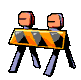 10
11
01
01 | 10
10
11
11
01 | 10
10
00
11
01
10
11
01
01
10
11
01
10
10
11
11
01
10
11
11
10
4/1/2019
Extracting functions from BRs
55
x y
a b
10
00 | 11
1
01 | 10
00
01
10
11
split
10
00
1
01 | 10
10
11
1
01 | 10
incompatible
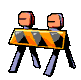 10
00
11
01
4/1/2019
Extracting functions from BRs
56
BREL: algorithm
R
F
bestF
R
R1
R2
4/1/2019
Extracting functions from BRs
57
4/1/2019
Extracting functions from BRs
58
ICCAD 2009: Craig interpolation
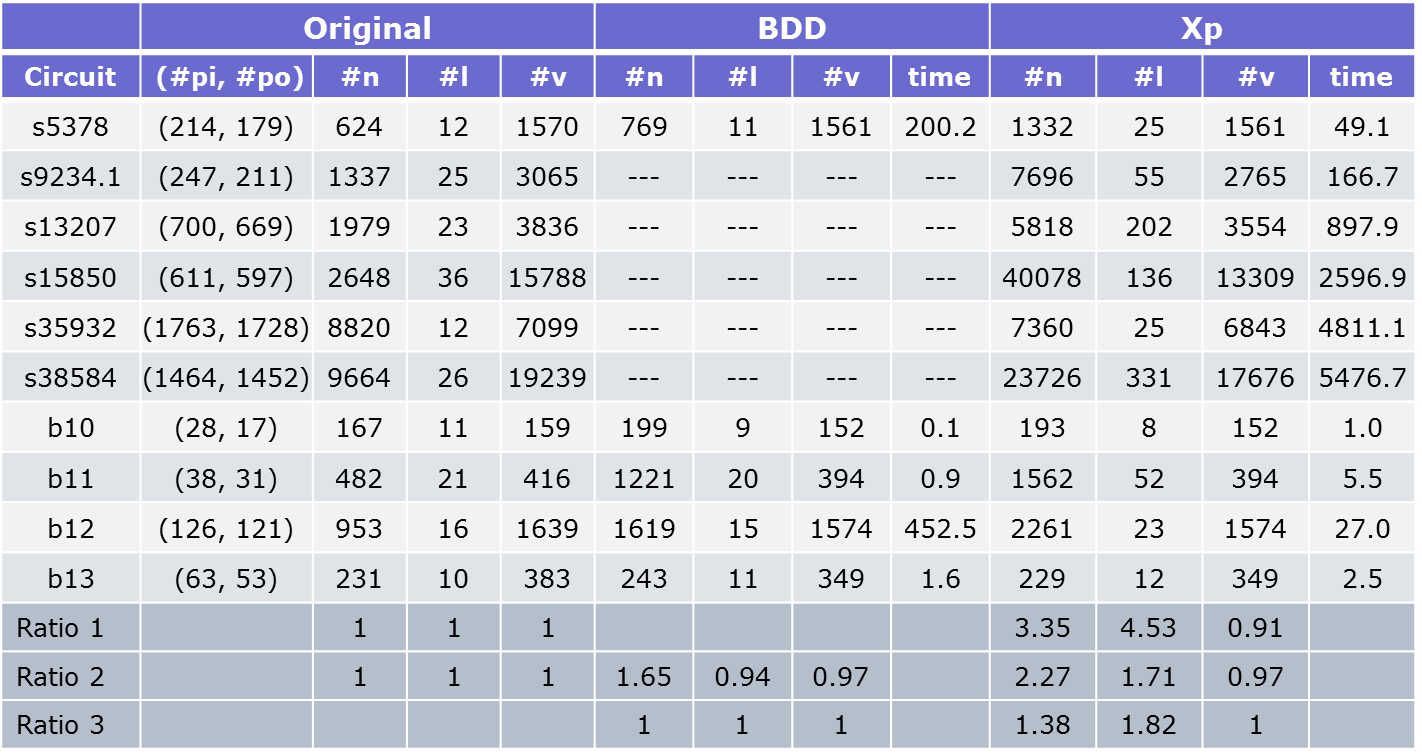 
4/1/2019
Extracting functions from BRs
59
Conclusions
Two options to solve Boolean Relations (applicable to other CS problems):
Exploit the knowledge we have about our problem and use smart algorithms.
“Admit” the lack of knowledge about of our problem and … (guess what)
     use Machine Learning.

Our knowledge:
We know about SAT, AIGs, BDDs, ISF, Craig interpolants,…
The semi-lattice of Boolean Relations is infested by ISFs!

Two ways:
Small and accurate (BDDs, recursive, Branch & Bound).
Large and less accurate (AIGs, SAT, Craig interpolants).

Can both methods be combined?
4/1/2019
Extracting functions from BRs
60